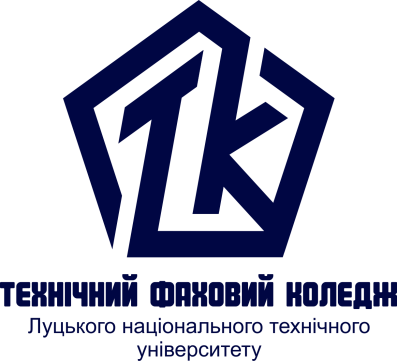 Міністерство освіти і науки УкраїниТехнічний фаховий коледжЛуцького Національного технічного університету
Тема 2. Матеріали, інструменти, 
приладдя для живопису
Викладач : І.Г.П
Живопис
Живопис – це вид образотворчого мистецтва, твори якого виконуються за допомогою фарб на любій поверхні.
   Для створення таких шедеврів існує чимало матеріалів та інструментів.
Фарби
Є  дуже багато видів фарб:
1. Акварельні фарби - їх ще називають “ водяними ”. 
Вони добре розбавляються водою та не 
дуже пігментовані.
2. Гуаш - також різновид водорозчинних фарб.
Але на відміну від акварелі-непрозорі.
3. Акрилові - водорозчинні на основі акрил.
смоли. Мають високий пігмент та атмосферо
стійкі. 
4. Олійні-густа паста. Вони відрізняються від 
попередніх тим що довго сохнуть але ділянки 
які  фарбувались олійними фарбами залишаться  такими ж ще дуже довго.
5.Косметичні фарби - використовуються  для
малювання на обличчі та тілі. Вони виконані
на водорозчинній основі, що дозволяє легко
наносити їх на шкіру.( аквагрим)
6. Текстурні фарби - фарма змішана з
чимось для утворення текстур.
А місце для їх змішування називається
палітра
Олівці
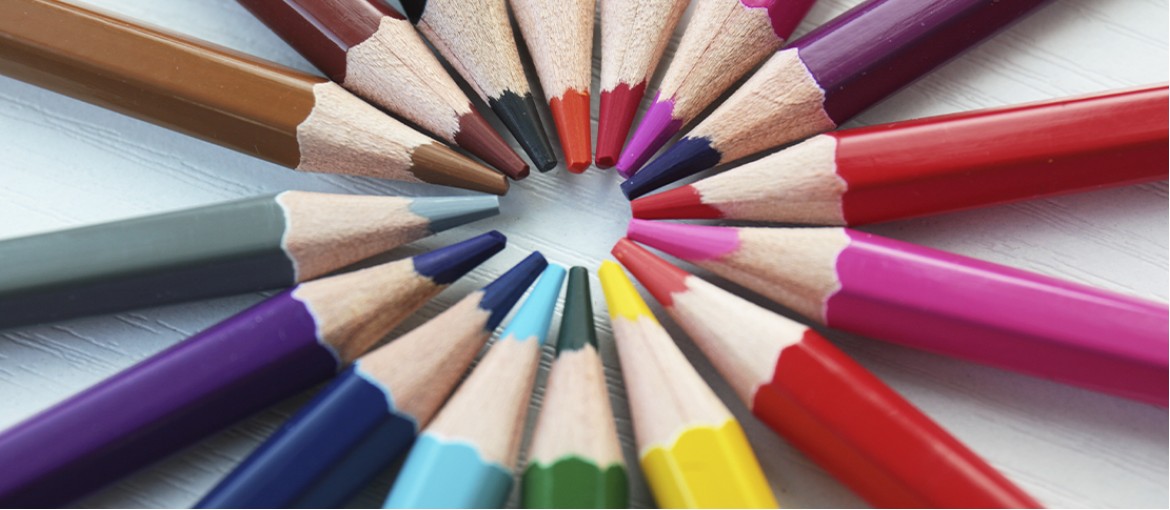 Олівці це дуже важливий інструмент для живопису.
Вони можуть слугувати як для звичайного начерку
контуру, так і для малювання повноцінної картини.
Їх розрізняють по товщині, м’якості чи твердості і т.д.
1. Графітні: стрижень у них графітний. Мають сірий
колір. використовують для створення креслень або ж
Повноцінних рисунків чи малюнків.
2.кольорові: існує безліч кольорів. Розрізняють:
Акварельні олівці
Воскові олівці
Пастельні олівці
Крейда та пастель
Крейда – це речовина мінерального походження, поширена в природі й застосовується не тільки для малювання, написання і креслення, а й для профілактики
Вона може бути біла або кольорова
Легко змивається водою. Дехто може її їсти.
Пастель-група художніх матеріалів, спресовані, стерті у порошок фарби, які найчастіше випускаються у вигляді м'яких кольорових олівців. Поділяються на м’які, сухі, тверді
Пастель може замінити фарби.
Нетрадиційні матеріали
Малювати можна не тільки звичними
матеріалами по типу фарб чи олівців.
Використовують також каву та чай -
роботи напоями виглядають доволі цікаво та незвично.
Сік ягід - теж чудовий спосіб по новому розкрити себе у малюнку. Щоправда такі роботи можуть почати пліснявіти.
Самий дивний нетрадиційний матеріал який багато кому не зрозумілий – це зеленка.
Художників які малюють нею доволі
мало але воно і не дивно.
Пензлі
За формою:
круглі,
лайнери,
плоскі,
овальні,
котячий язичок,
віяло,
дворівневі для графіки
За довжиною ручки :
на довгій ручці
на короткій ручці
За розміром:
від найменшого № 1, найрозповсюдженіші до № 8. 
Хоча бувають і великі художні пензлі (скажімо, 24 номер)
За матеріалом:
із щетини
з волосу білки
з волосу колонка
з волосу поні
Чим можна наносити матеріал?
Валик - ідеально підійде для зафарбування полотна
або надання фактури. 
Фарборозпилювач-також використовується для
зафарбовування площі. Розрізняють 2 види
звичайні (пневматичні), що працюють за рахунок
стисненого повітря;
безповітряні, які розпилюють фарбу без участі
повітря.
Мастихін-художній шпатель різних розмірів з тонкою
довгастою сталевою стекою. Використовується для
змішування олійних фарб, для нанесення фарб з туб
на палітру, для очищення палітри від залишків
фарби і видалення помилково нанесених мазків.
Існує також техніка малярства мастихіном, при якій
фарбу наносять на основу не пензлем, а
мастихіном, що дає можливість утворити нові, цікаві
візерунки.
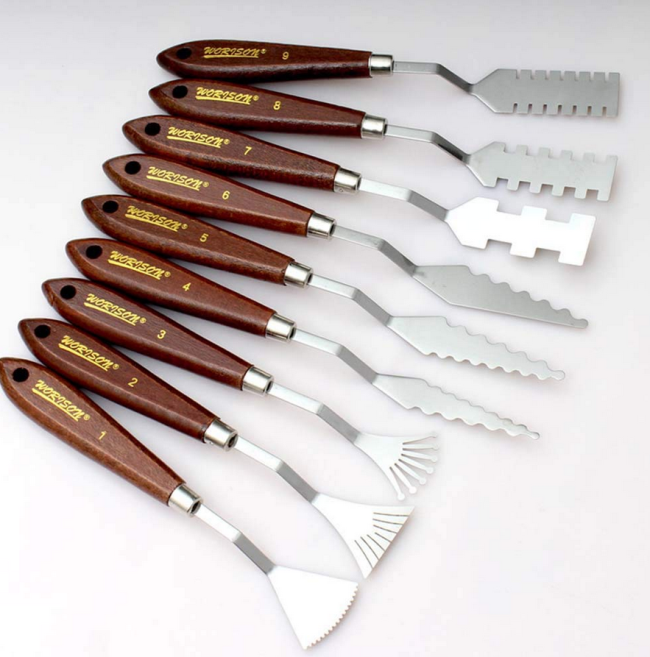 Папір
Папір це один з предметів на якому можна зобразити малюнок. І кожен з видів потрібен для свого інструменту зображення.
Папір для креслення: потрібен для креслення олівцями.
Акварельний папір: оскільки він більш цупкий то ідеально підходить щоб по ньому малювати фарбами адже такий папір розмокає важче ніж звичайний.
Мольберт та полотно
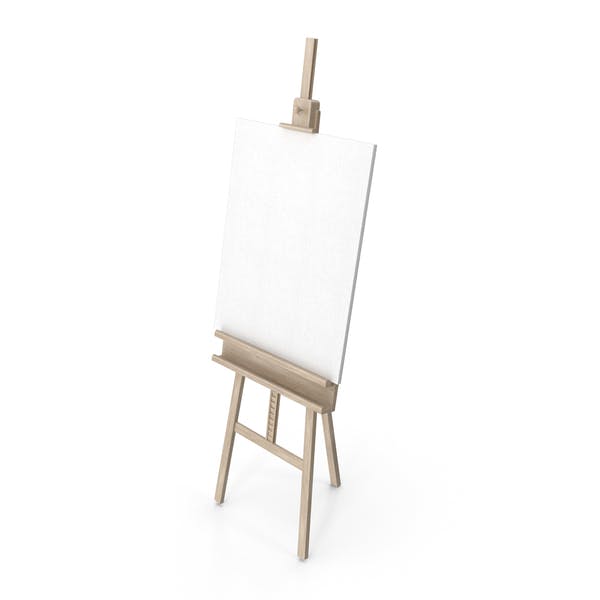 Мольберт – підставка (зазвичай тринога), на якій художник установлює підрамник з полотном, картон  і  ДВП для малювання.
Полотно – являє собою підрамник на який
натягується полотно та міцно кріпиться до
рами.
Полотна можуть бути різних форм та
розмірів.
Вторинні матеріали
До вторинних матеріалів можна віднести:
Гумку та клячку - способи щоб стерти щось та підправити або висвітлити ділянку.
Лінійка - проф. художники практично не користуються точністю але і їй є місце в цьому списку але для архітекторів, це має сенс.
Стругачка - для заточення олівців але також її можна замінити ножем.
Циркуль - знову ж таки більше для архітекторів та точних рисунків.
Лайнери – використовуються, щоб підкреслити малюнки.
Висновок
Отже, зараз існує безліч речей щоб проявити себе в живописі. Кожна з цих речей дуже потрібна та важлива.
Кожен хто починає свій шлях у цій сфері має багато про це знати та хотіти взнавати нове.
Кінець
15.10.23